تنميه مفردات 2
Rahma Nassar Omar
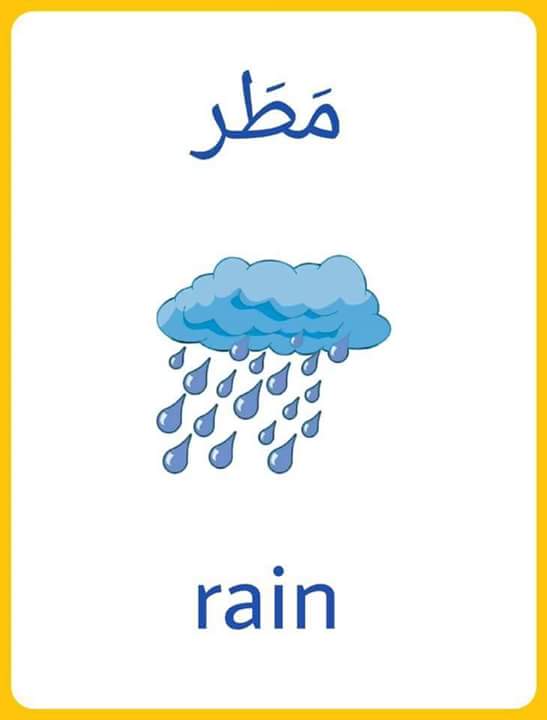 Slp:rahma
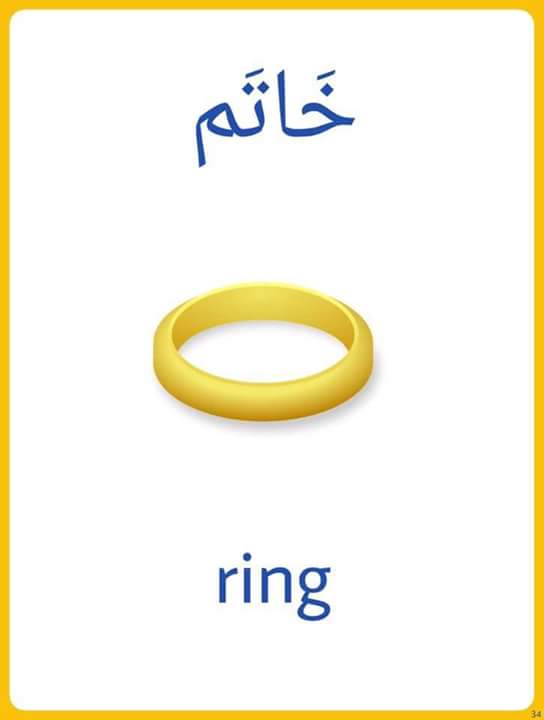 Slp:rahma
Slp:rahma
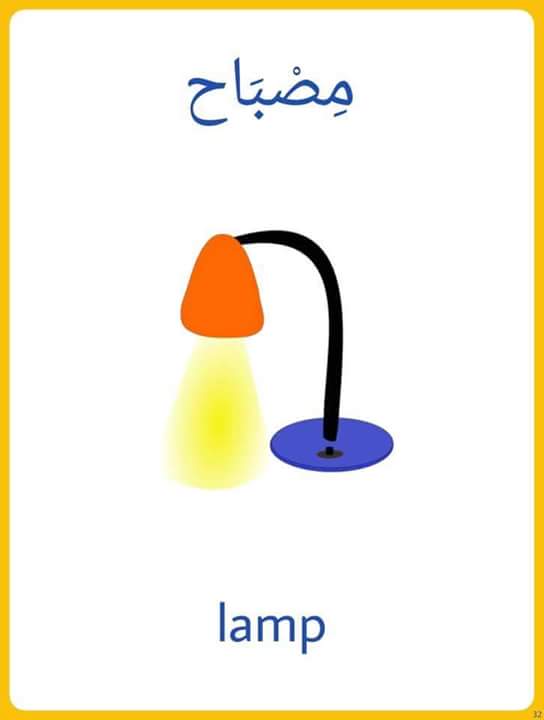 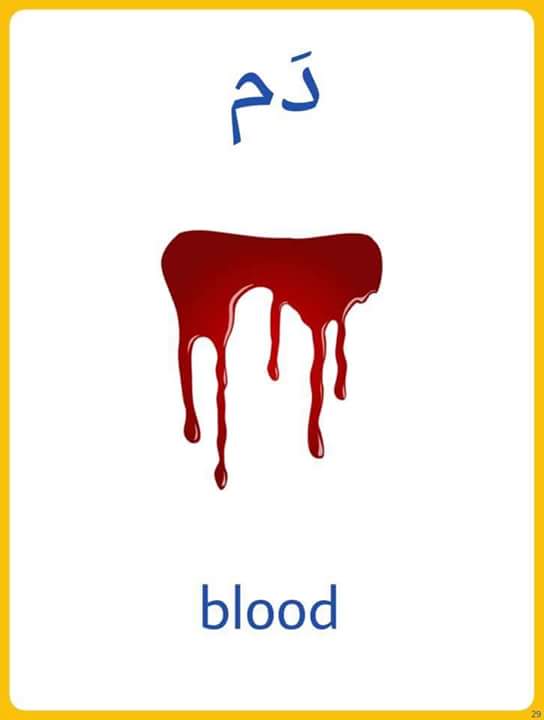 Slp:rahma
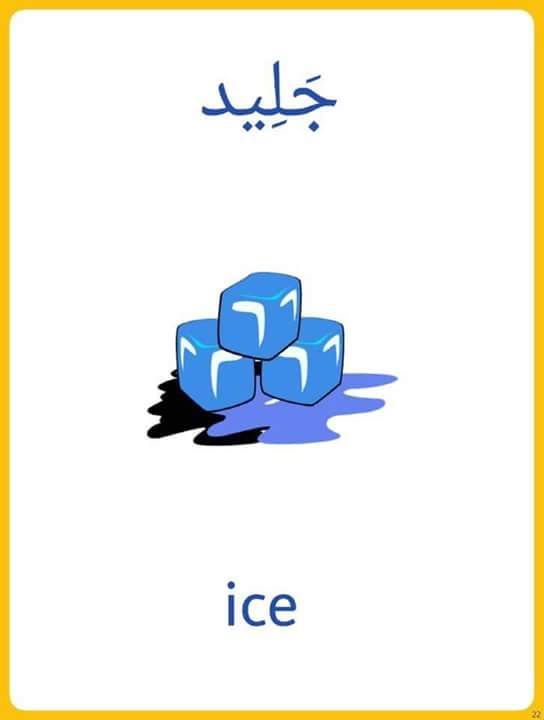 Slp:rahma
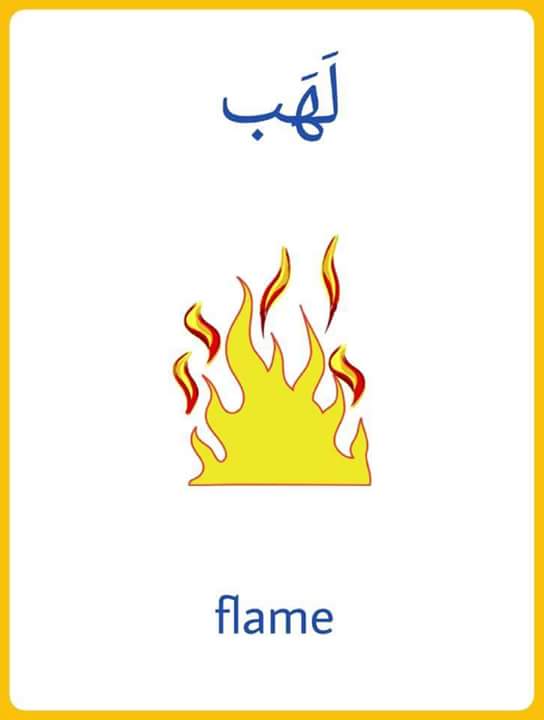 Slp:rahma
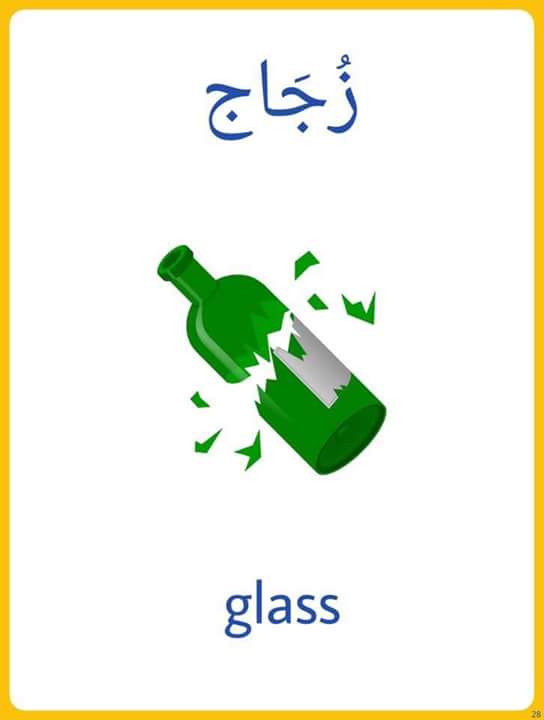 Slp:rahma
Slp:rahma
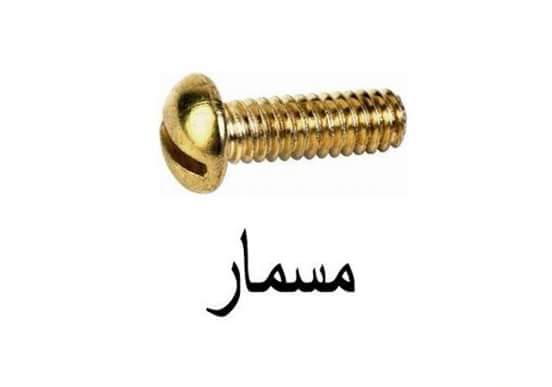 Slp:rahma
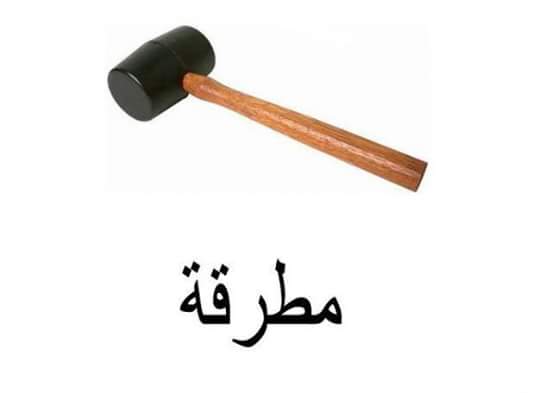 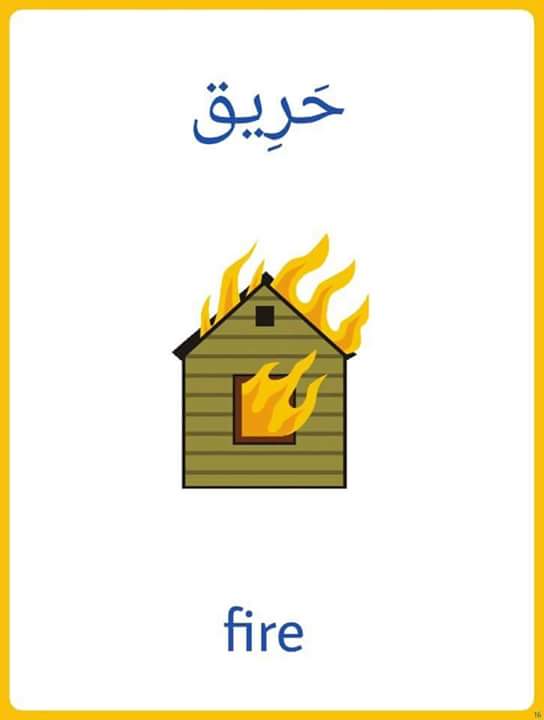 Slp:rahma
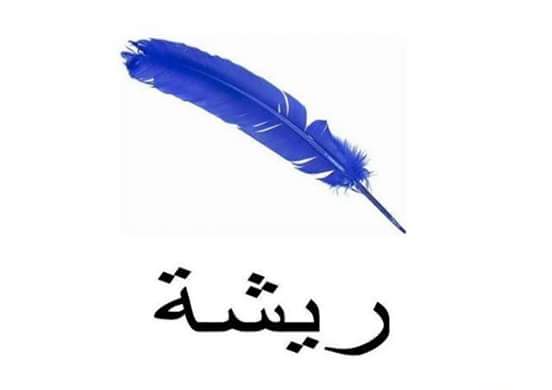 Slp:rahma
Slp:rahma
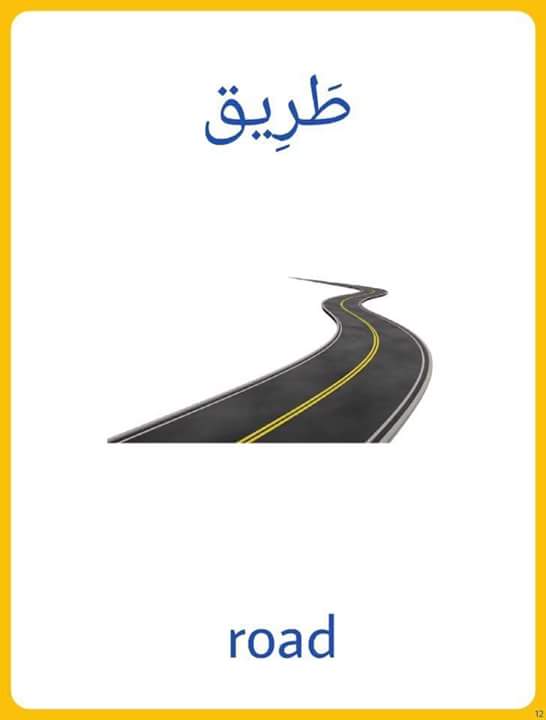 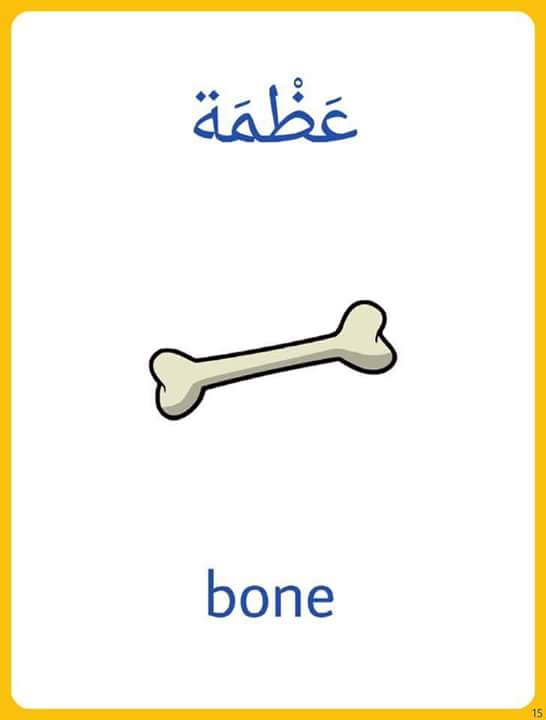 Slp:rahma
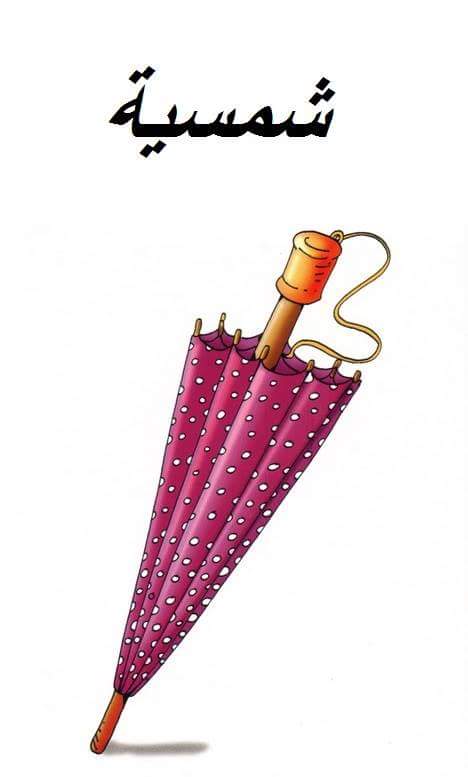 Slp:rahma